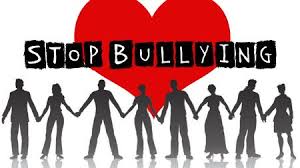 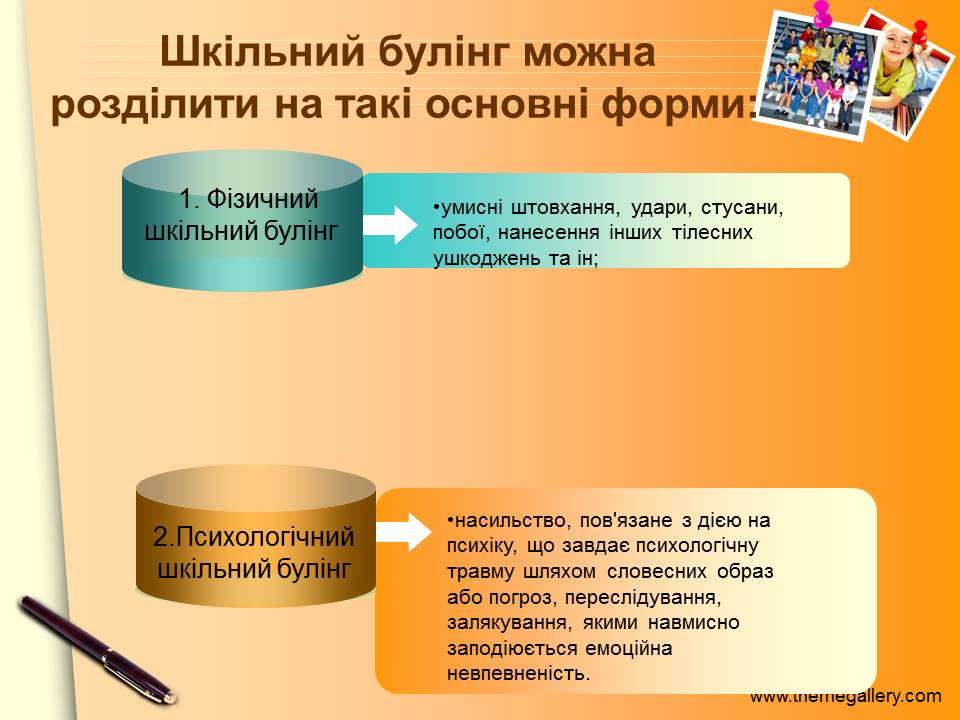 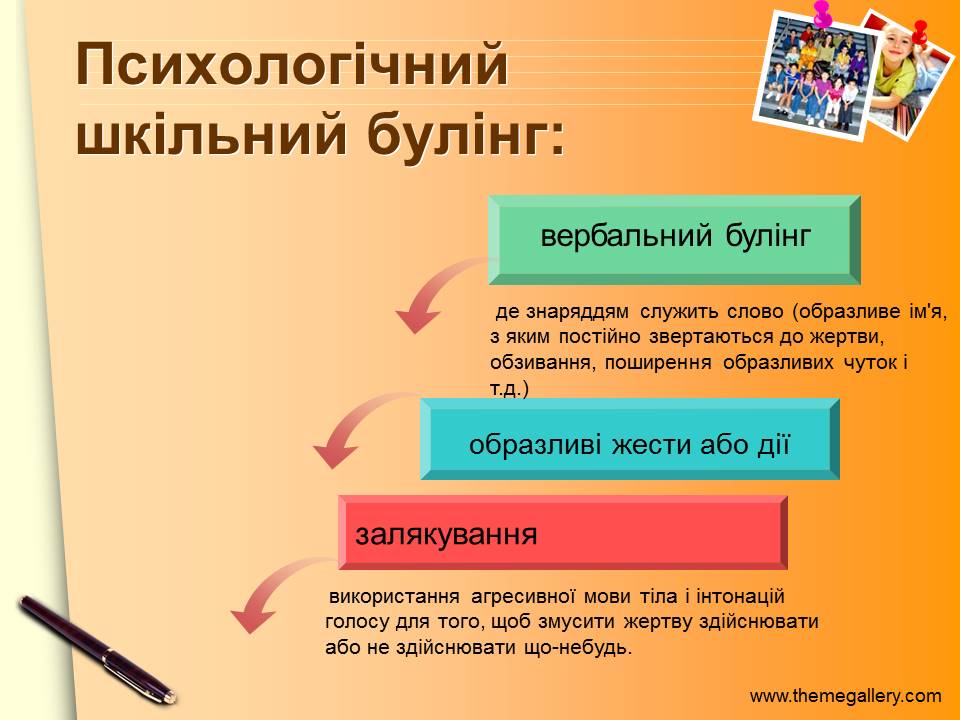 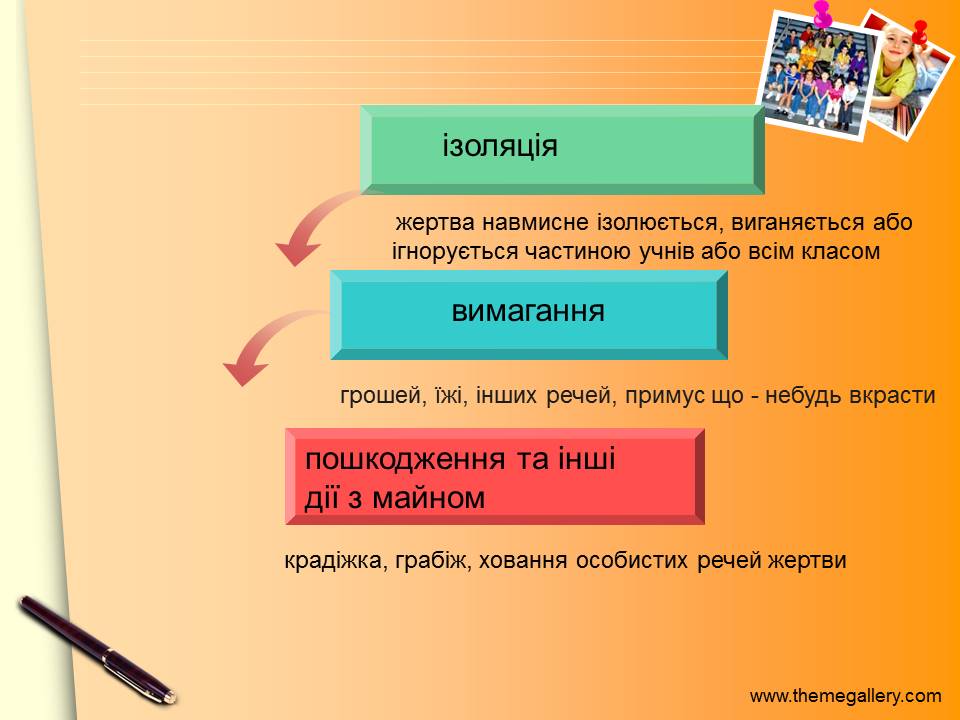 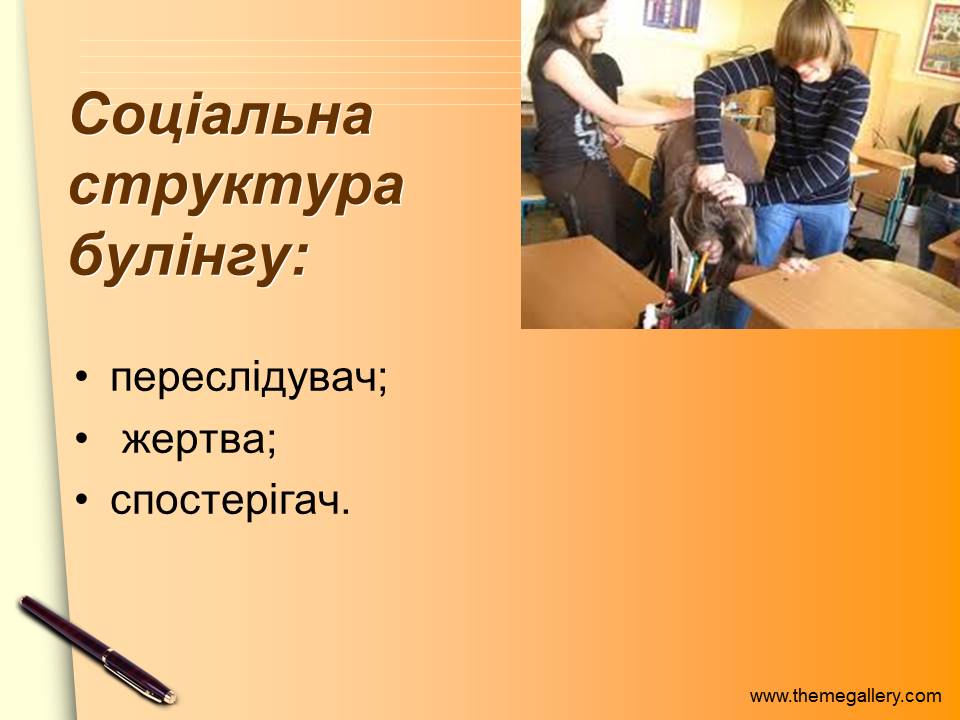 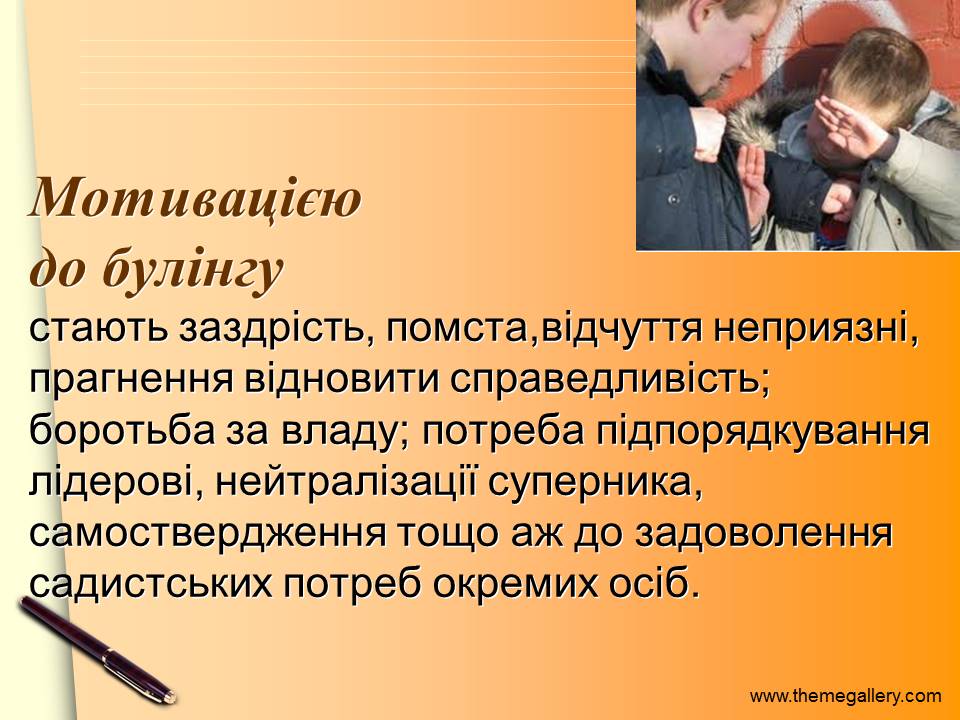 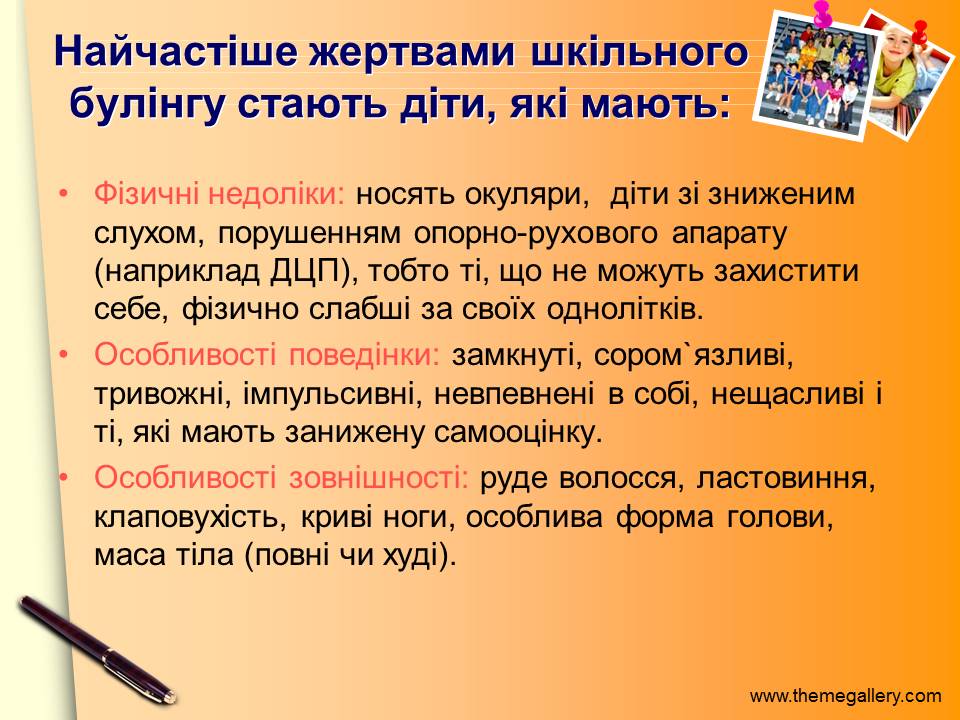 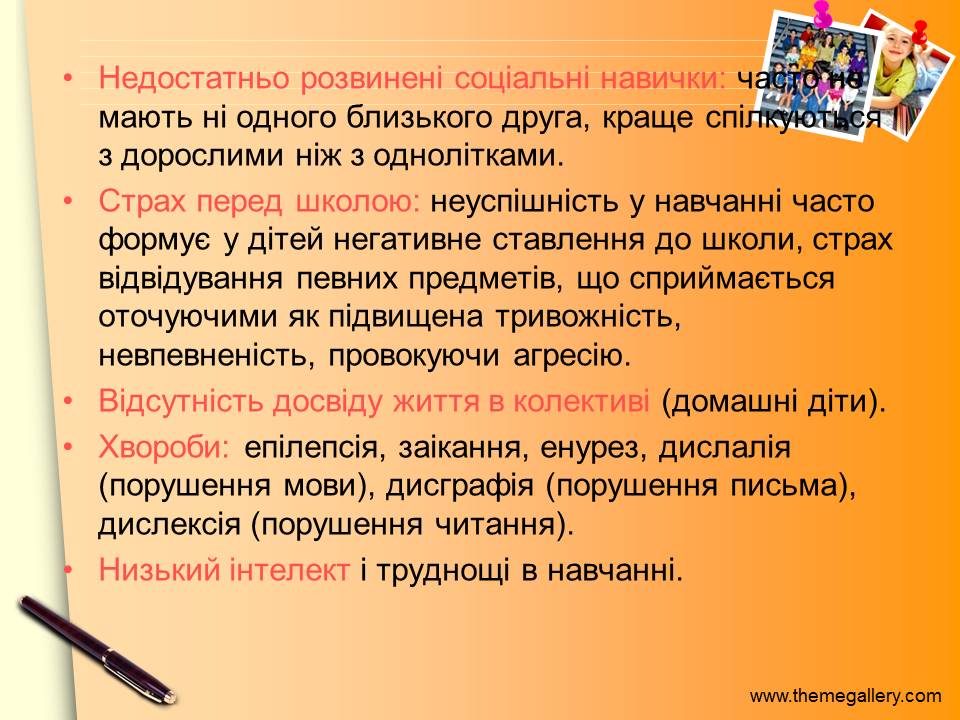 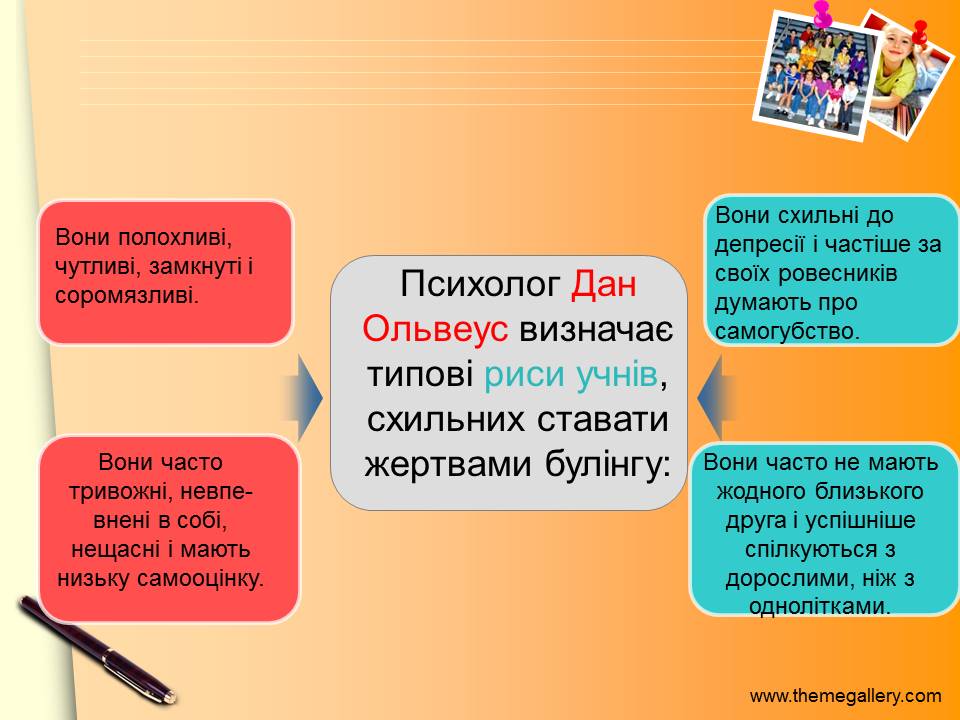 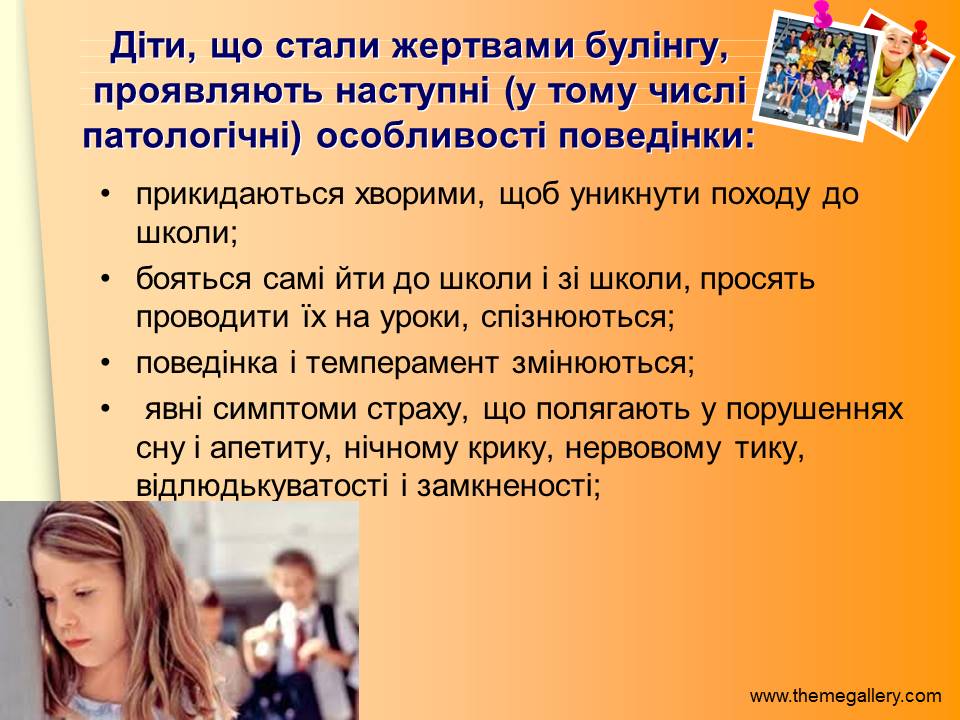 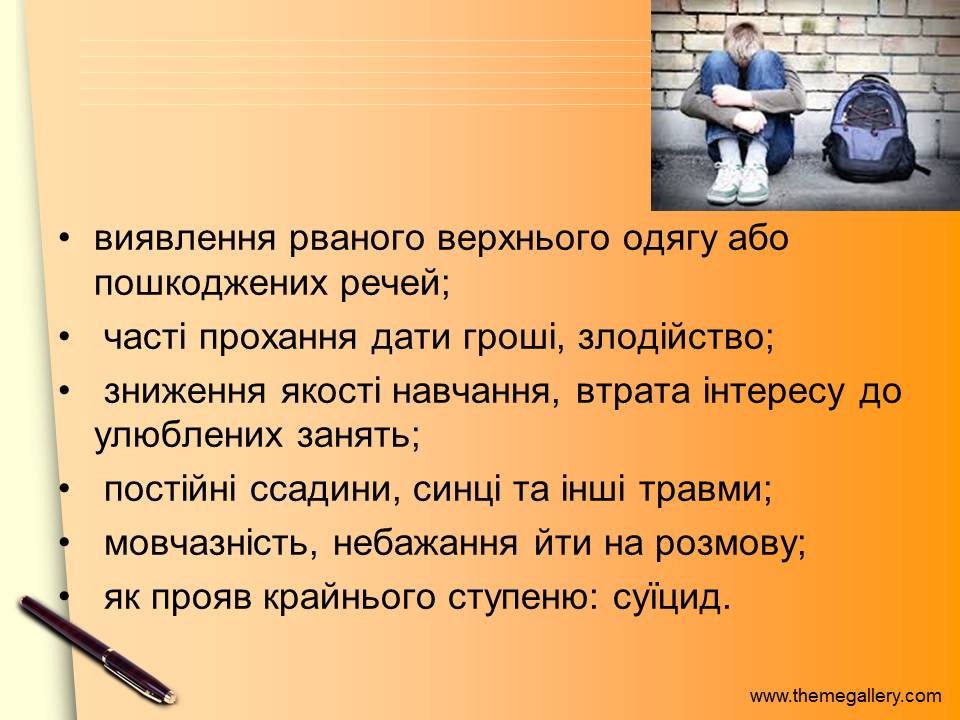 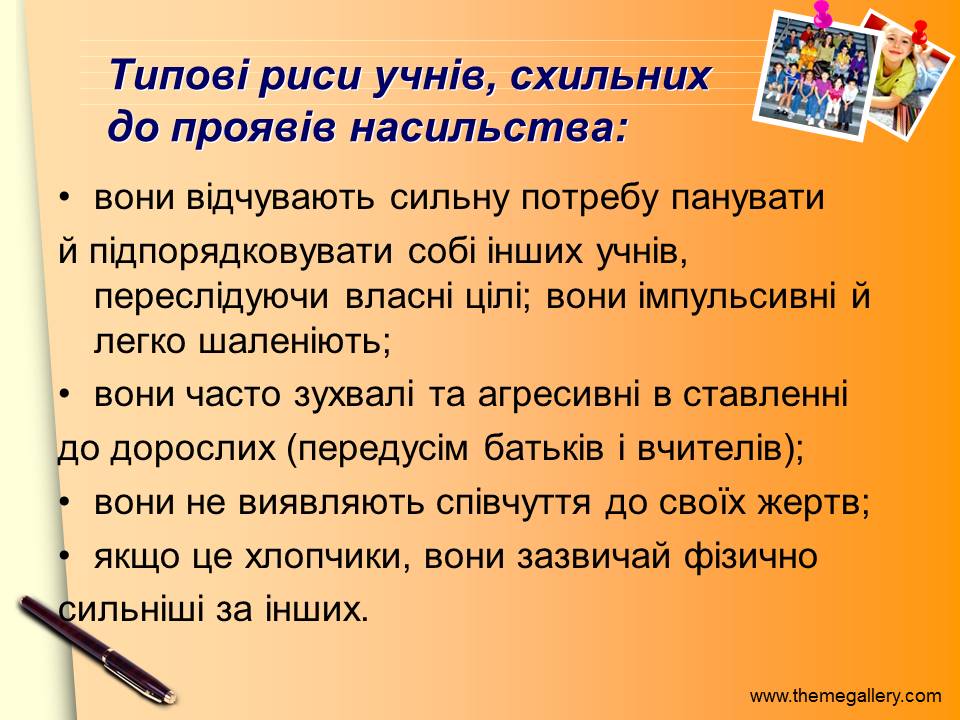 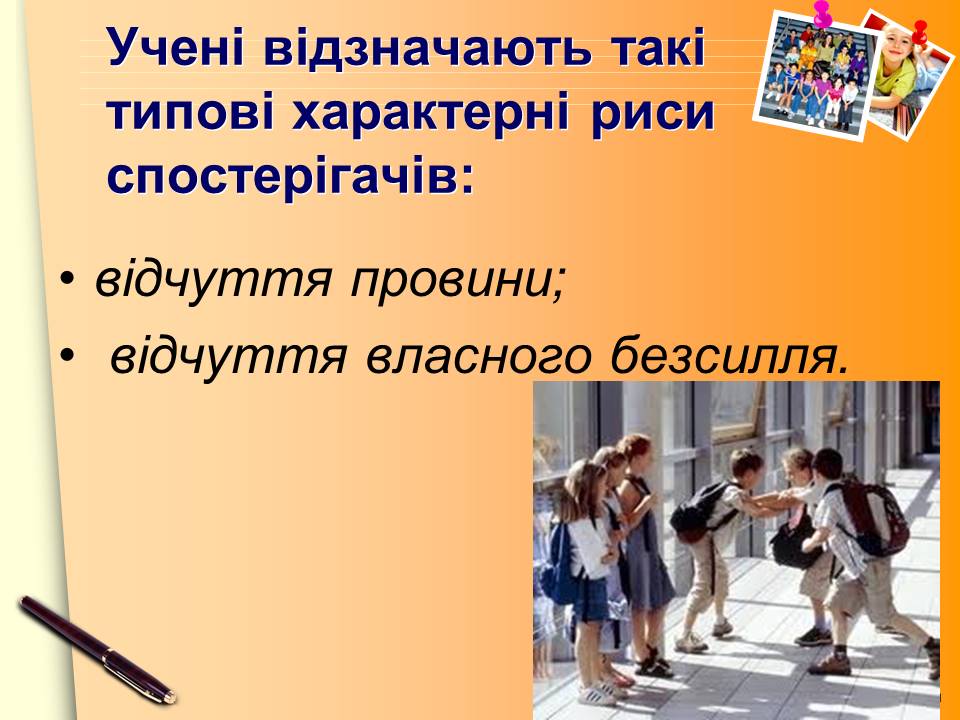 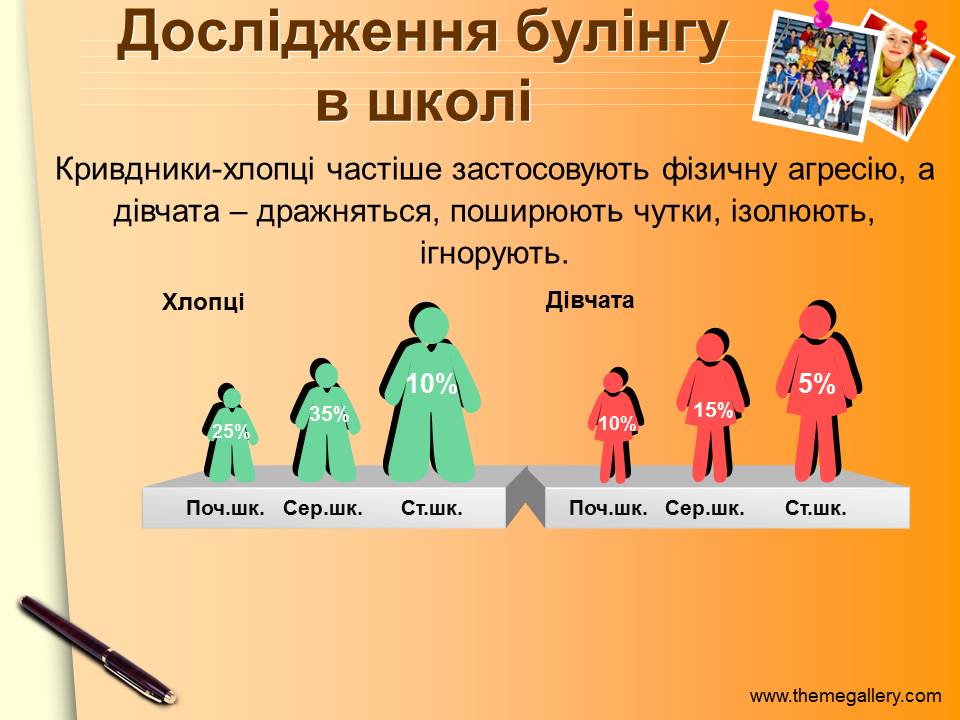 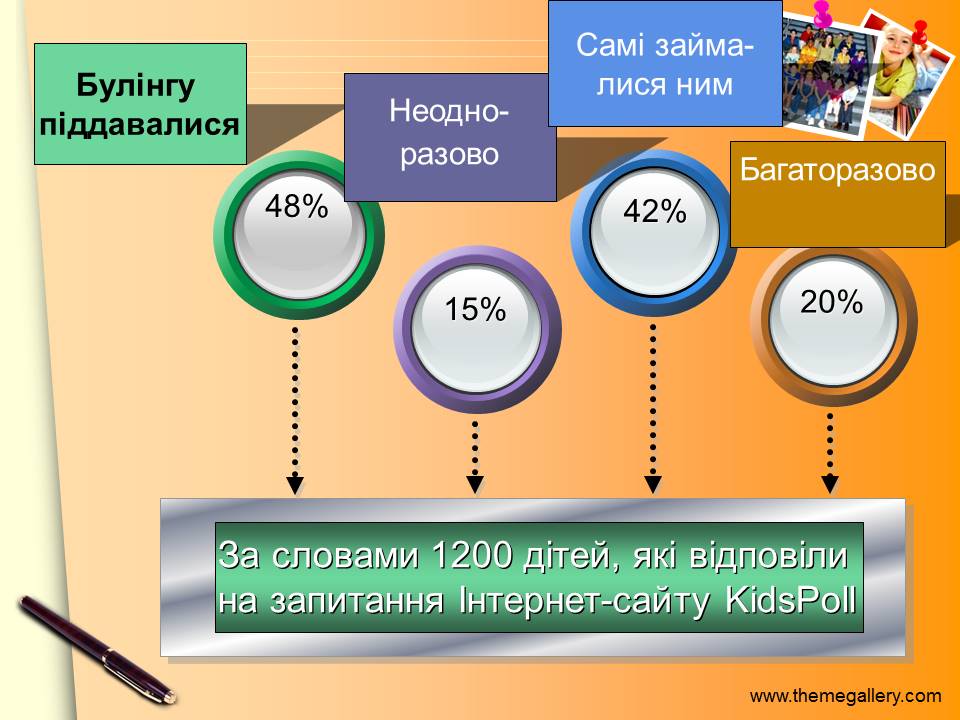 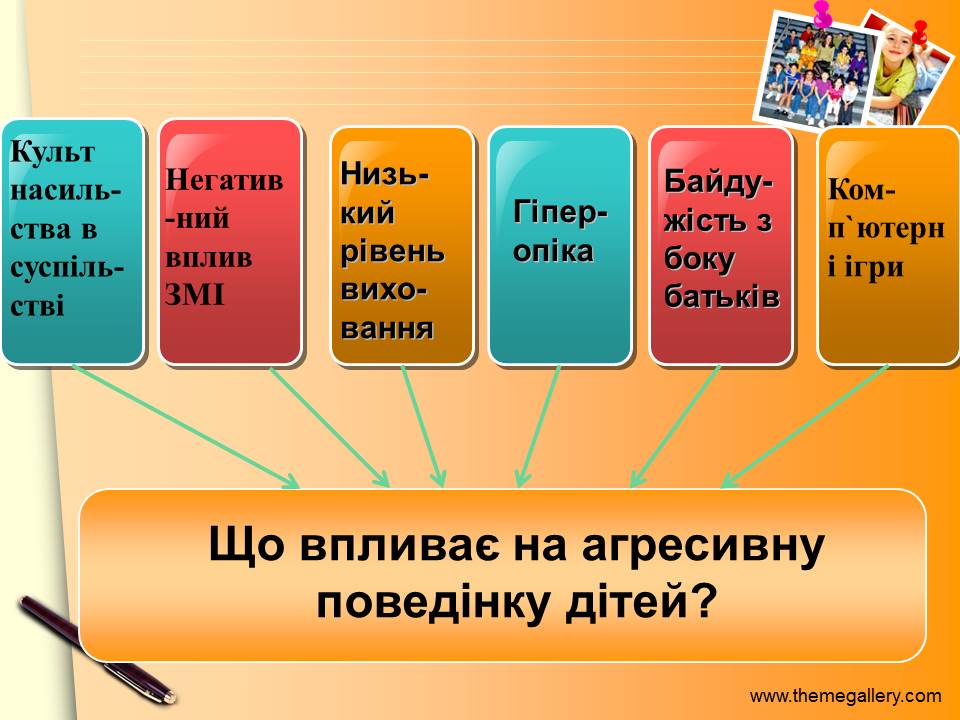 • Неврівноваженість, самозакоханість. Запальність, імпульсивність і хибний характер з надмірно завищеною самооцінкою. Авторитет піднімається не за рахунок особистих досягнень, а шляхом приниження інших. Іноді булінг для дівчаток - це інструмент для боротьби з суперницями. При цьому жертва необов'язково повинна кидати виклик явно. Досить бути красивішою та успішнішою.

• Надмірна злість, ворожість, бажання «почухати кулаки». Відчуває презирство до слабших. Фізичний розвиток в нормі або вище. Всі питання вирішує за допомогою конфліктів, крику, шантажу, фізичних загроз і побоїв. Часто бреше. Присутні садистські нахили.

• Підвищене положення в суспільстві. Діти з багатих сімей ні в чому не знають відмови, на всі їхні витівки батьки закривають очі, вважаючи за краще відкупитися солідною сумою, ніж проводити час разом. Дитина з дитинства звикає, що все купується і продається, а будь-яка його дія не тягне за собою наслідків, крім як трохи спорожнілого сімейного рахунку.
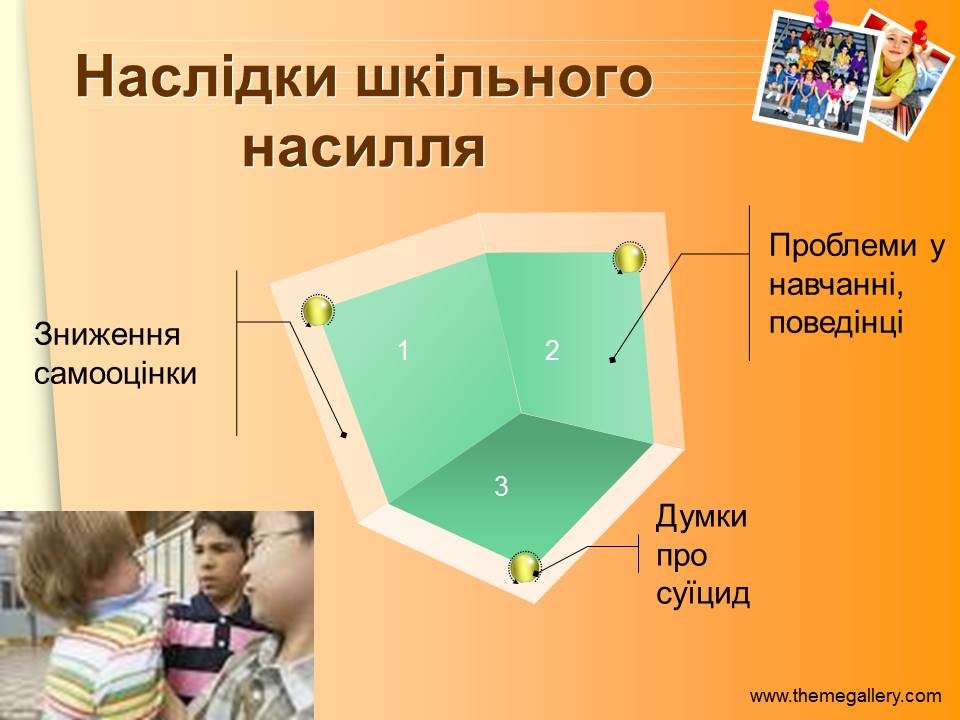 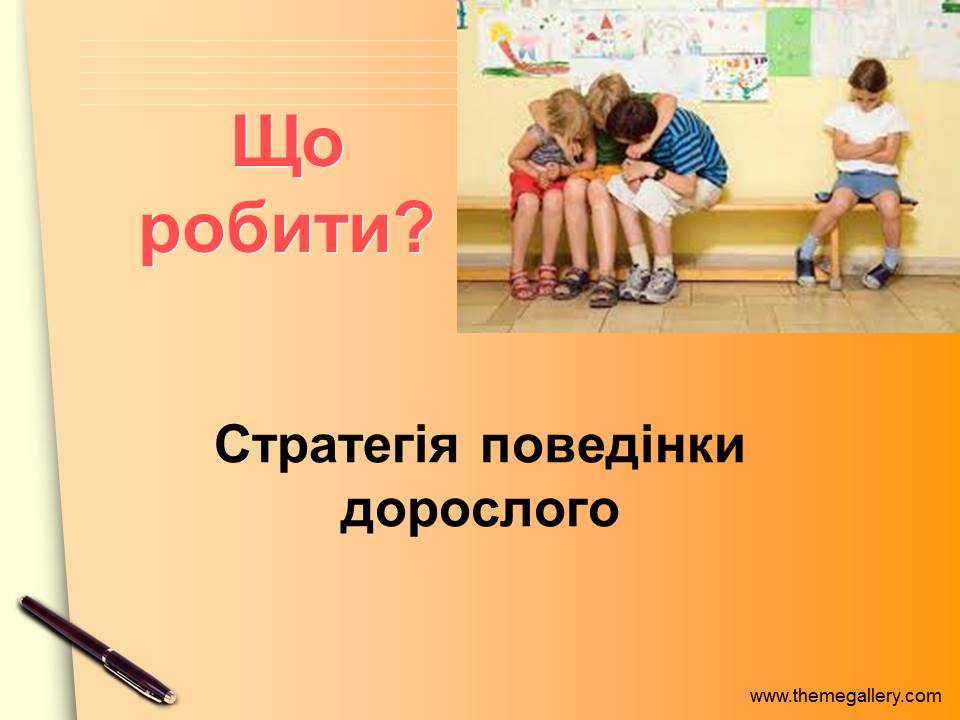 ПОРАДИ БАТЬКАМ 
ДЛЯ НАДАННЯ ДОПОМОГИ ДИТИНІ ПРИ БУЛІНГУ В ШКОЛІ:

• Спілкування. Перш за все, потрібно пояснити дитині, що він не винен в тому, що з ним відбувається. Назвати явище тим, чим воно є - цькуванням. І пообіцяти допомогти впоратися. Допоможе умова: або розмова з учителем, або інша школа.

• Підтримка. Важливо вислухати скарги і емоційно поспівчувати дитині. Треба не аналізувати і не оцінювати його розповіді, а просто бути на його боці.
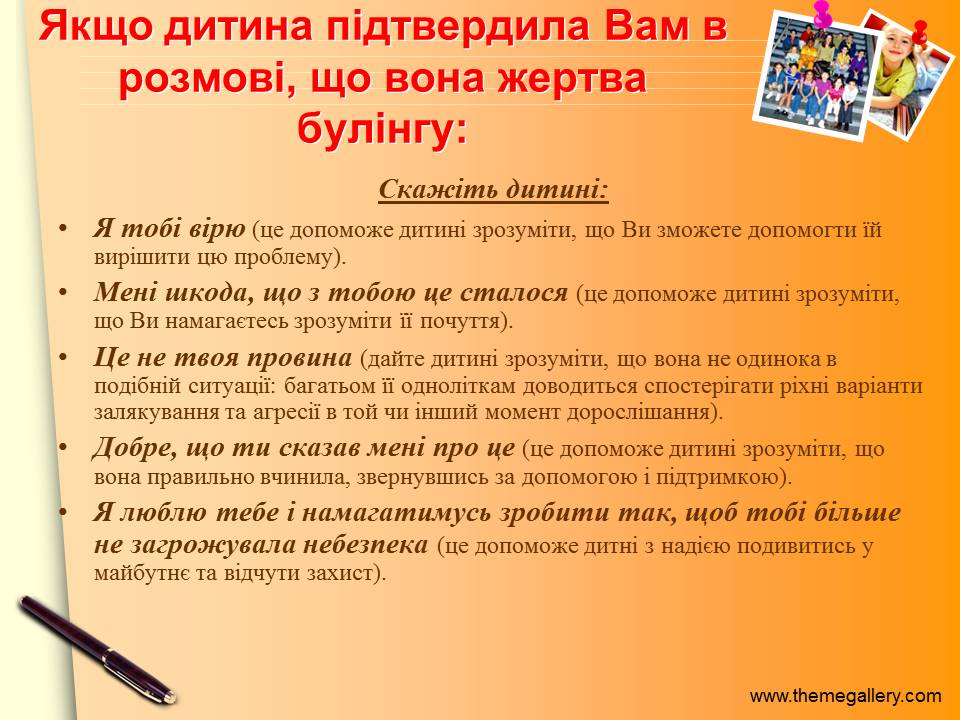 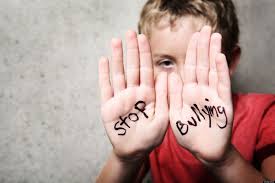 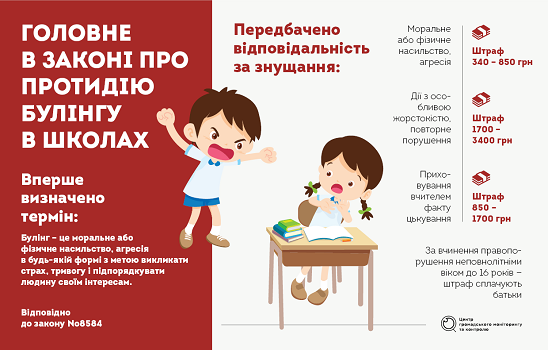 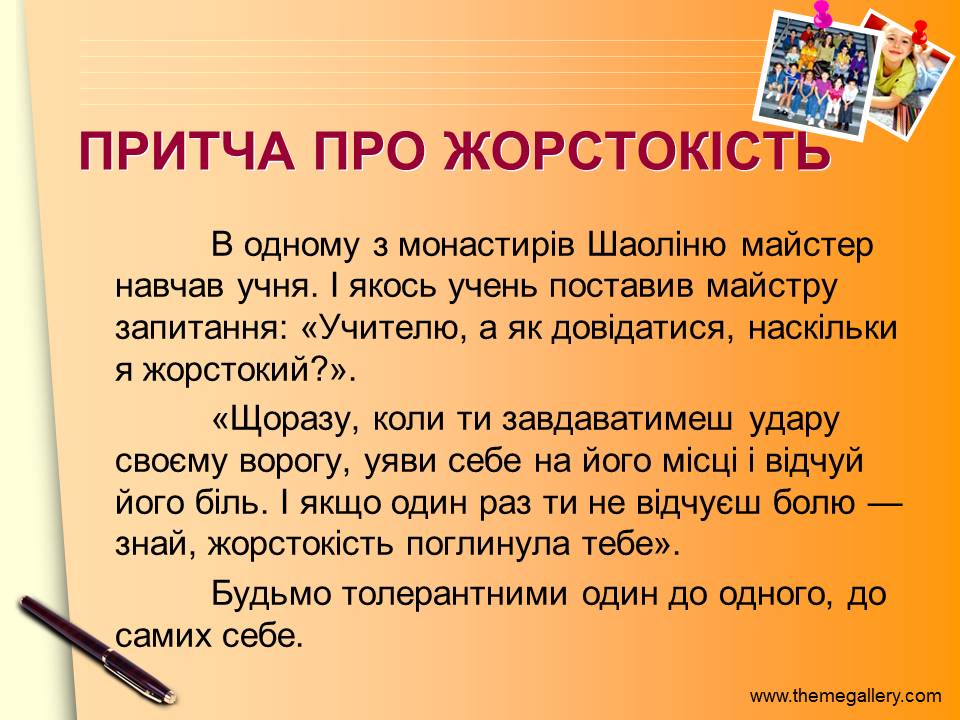 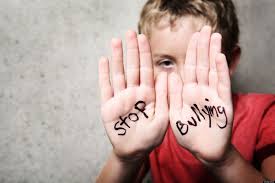